Building Resilience – Understanding Our Emotions
Emotional Wellbeing
Session 6
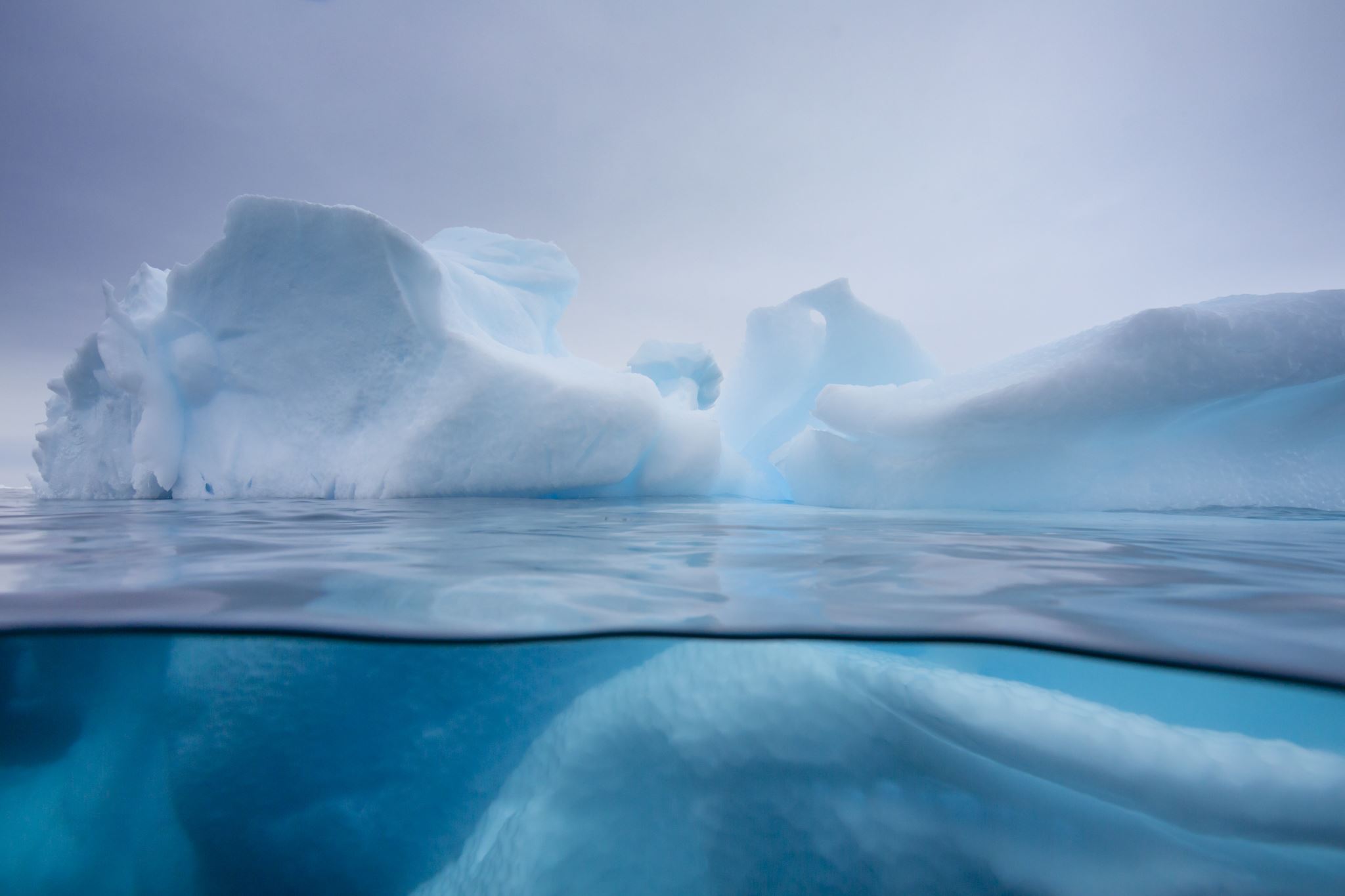 Introduction to the topic, session outcomes and ice breaker
Introduction
Form a circle of resilience, name two emotions that you have felt today and two things that you are grateful for.
Feelings – are any of these familiar?
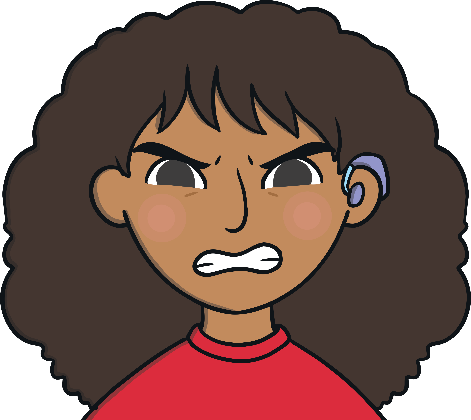 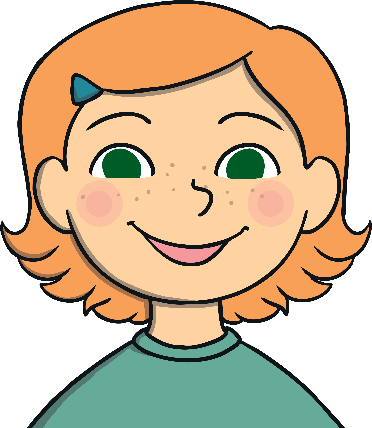 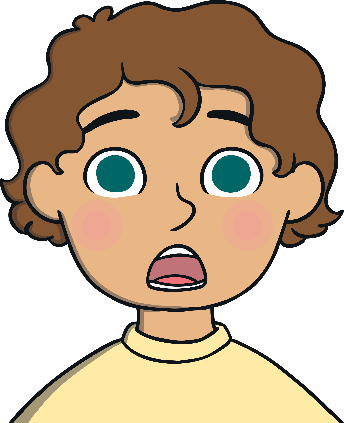 shocked
angry
happy
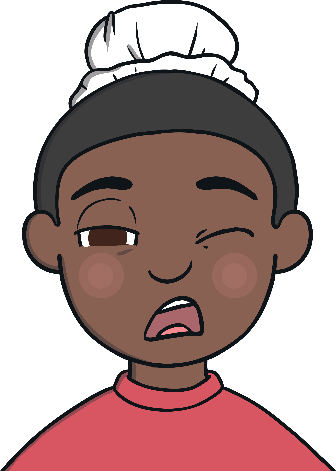 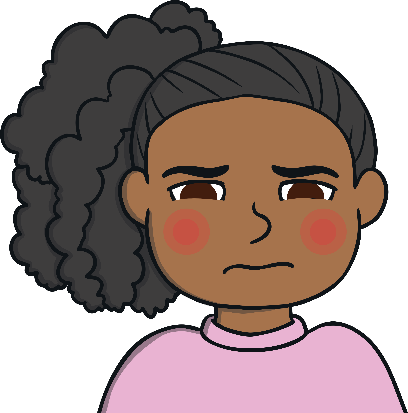 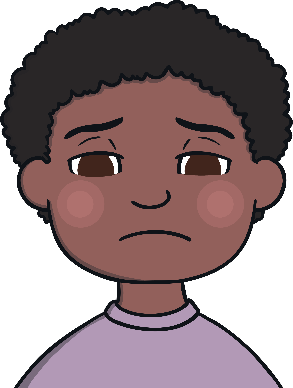 tired
sad
embarrassed
Activity
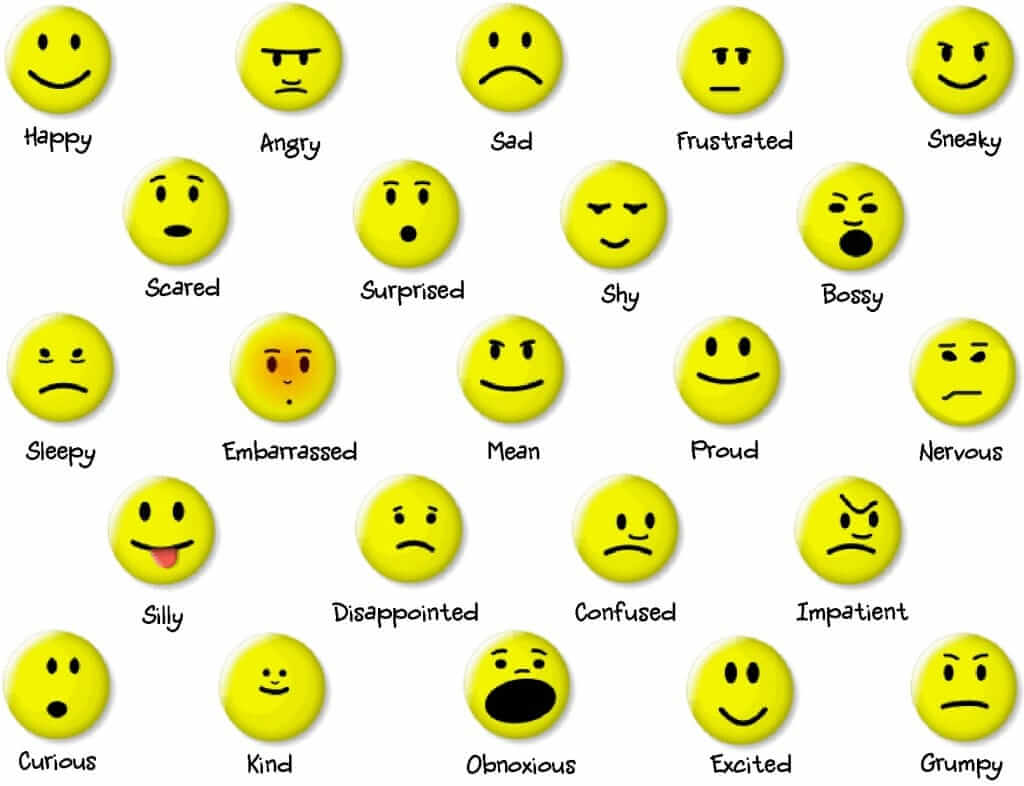 Run around the hall, when I call out an emotion, I want you to do an action or make a noise associated with that emotion. For example, when I call sad, act the emotion, when I call happy, act the emotion.
[Speaker Notes: This will provide the tutor with understanding and whether young people understand each emotion.  Mix the activity up to be moderate and generic or comprehensive.]
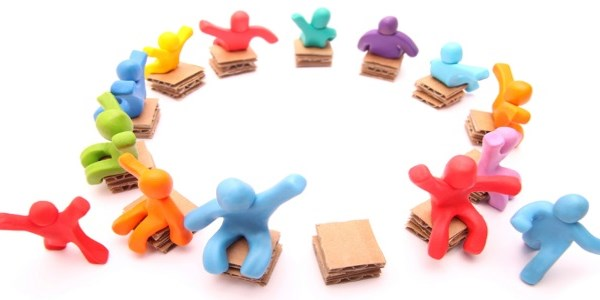 Musical Chairs
[Speaker Notes: Play a game of musical chairs, at the end of each game ask;
How they felt being put out?
How they felt winning?
How others felt watching?]
Dice game
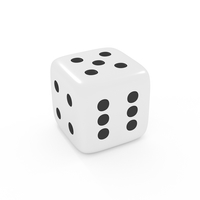 Drama	 - act it out
James has had a hard day at school. He comes home to find that his brother has broken his PlayStation controller.
Sarah has been looking forward to her birthday party for a long time. At the last minute, her party has had to be cancelled.
Gemma has always wanted a puppy. She wakes up one morning to find one licking her toes..
Your best friend who you haven’t seen in ages calls to your house to see you..
It’s the night before a big test, you think you have done enough studying but are not so sure..
[Speaker Notes: Provide a relevant situation, break the young people into smaller groups and discuss different aspects of the situation. For example one group discusses what emotions the individual in the case study would experience at different parts and the other group discusses how that person can control their emotions.]
Managing emotions
[Speaker Notes: Overcoming – sadness, anger, anxiety.

Breathing techniques, journals, physical activity

Covering what you can do when your experiencing a strong accumulation of emotions-
Starting a conversation
Talk to a friend
Listen]
Drama activity
In groups, produce a dialogue on how you would start a conversation with an adult about your emotions. 

For example, “lately I have not been feeling so good because…”

Alternatively, “I have been feeling really happy lately …” 

It is not always negative but good to be able to create dialogue that can unveil how we feel.